2024 half year results
August 30, 2024
agenda
Operational Overview 
BIHL Group Chief Executive Officer

Financial Performance
BIHL Chief Financial Officer
Operational Overview
Dreams
are not driven by he, she or we,they are driven by US
It takes a single step to start the journey,but many people to get you there
No matter how bold or big your dream, youwill always need the support of others
DIVERSE PORTFOLIO OF COMPANIES
100% SUBSIDIARIES
ASSOCIATES
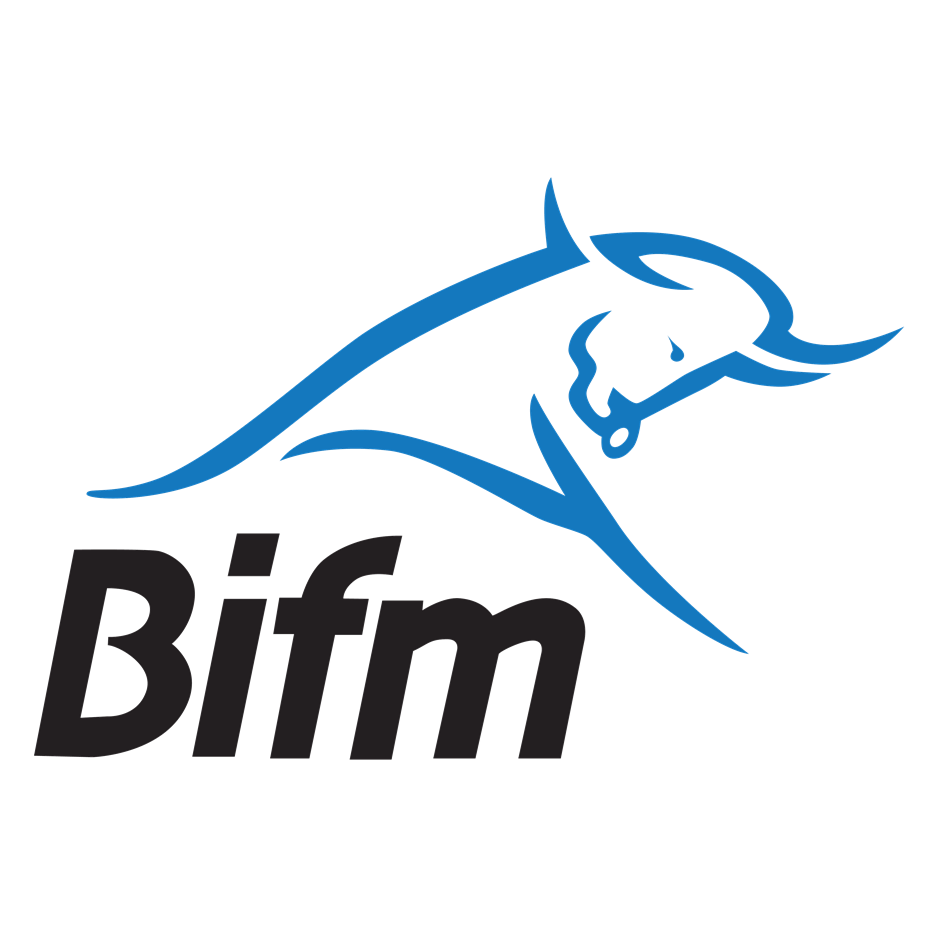 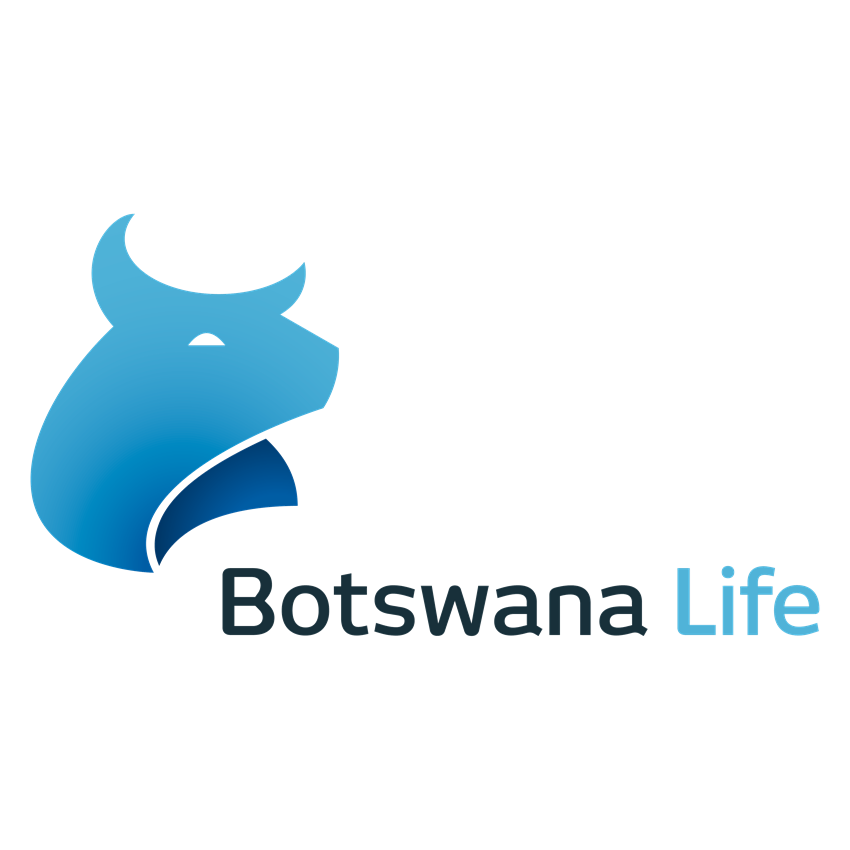 Bifm CEE 
Aflife Zambia Khumo PAM
25.1%
49.0%
50.0%
27.61%
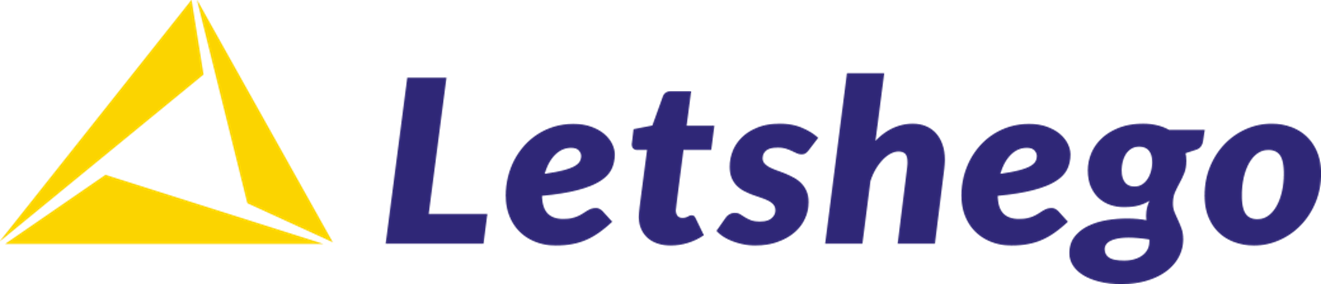 BIHL top shareholders
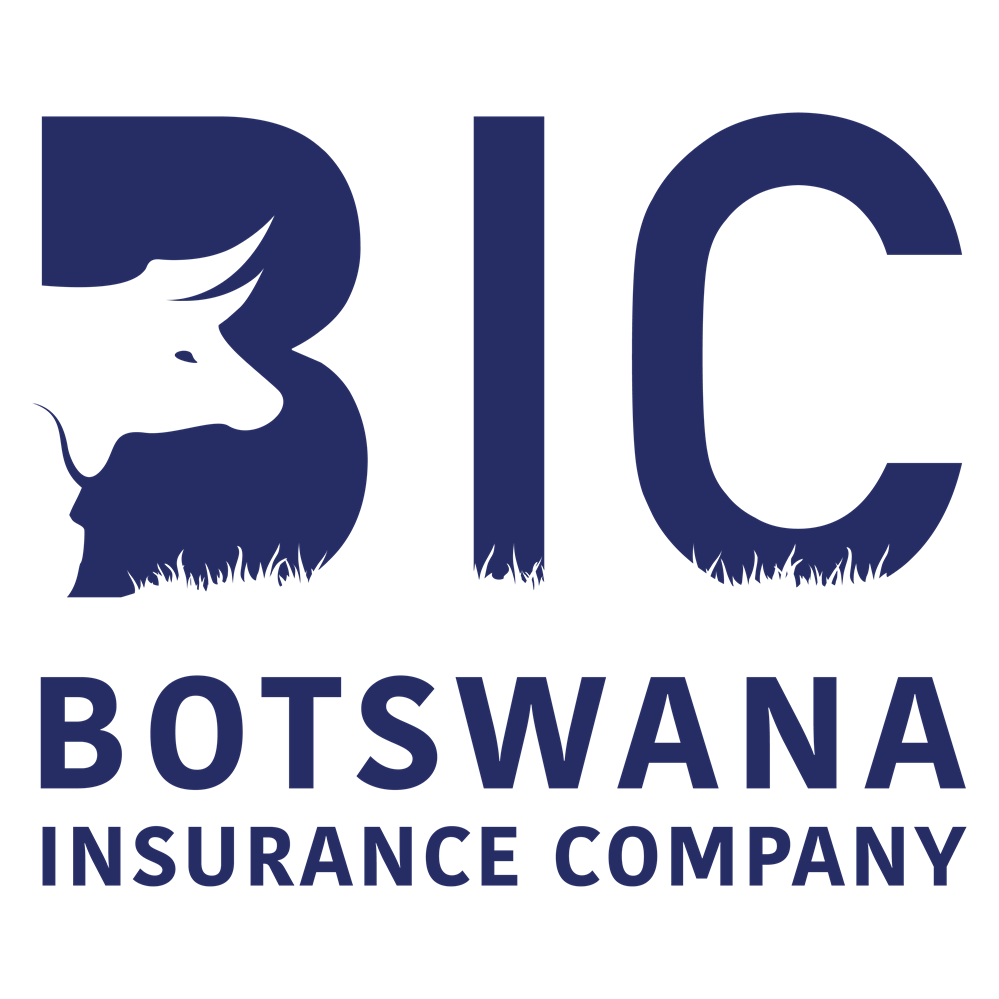 57.92%
50.00%
Owned via Teledimo
11.89%
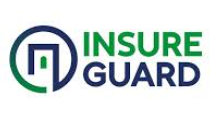 4.00%
33.00%
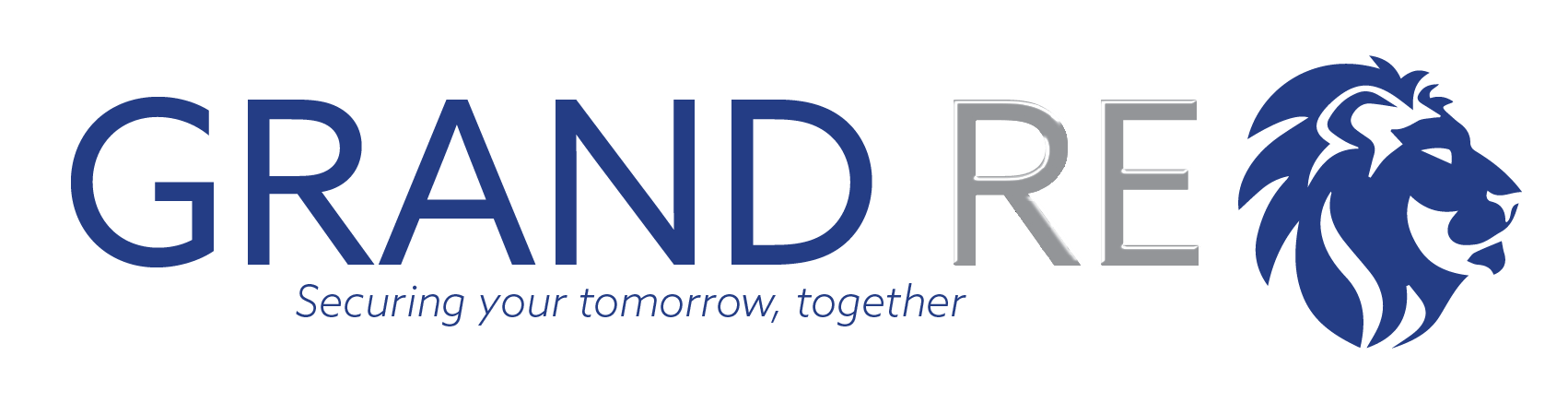 26.19%
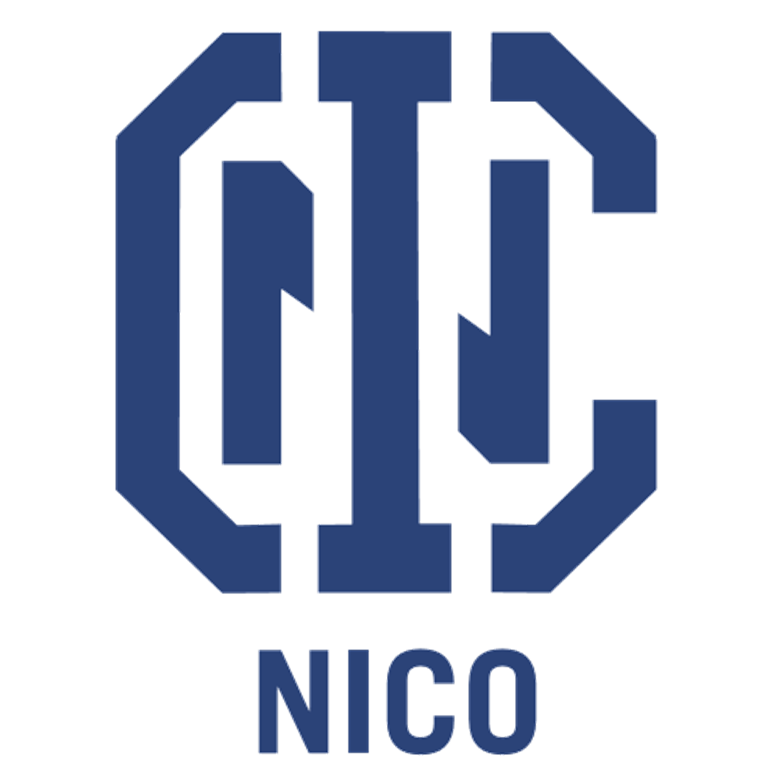 25.10%
SanlamAllianz
BPOPF
MVA
Other
Resilient Performance in the face of challenges
Communities
Macros
Investor value creation
Sustainable growth
Regulatory and accounting standards impact
OPERATING PERFORMANCE HIGHLIGHTS
SUBSIDIARIES
ASSOCIATES
BALANCED Performance ON KEY FINANCIAL METRICS
Investment service result
P63 million
Prior year: 220 million
REVENUE GROWTH
Insurance service result
P87 million
19% 
Assets under management
P48.2 billion
16% 
BIFM Fee revenue 
P86 million 
13% 
Core earnings
P299 million
20% 
PROFITABILITY
Value of new business
P56 million
11% 
Share of profits of associates
P79 million
39% 
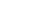 VALUE CREATION
RoGEV9.4%
Target 14.5%
Group equity value 
P5.27 billion
5% 
Claims 
Paid 
P1.0 billion
6% 
Excess 
Capital
 P1.9 billion
SUSTAINABILITY
Required capital cover
 6.8 times
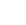 Leveraging our foundation AMID HEADWINDS
Delivery on our new strategy (2024–2028)
Retail
Retail performance below expectations (entry and middle market)
Affluent channel ahead of prior year and 2024 expectations
Customer centricity remains a focus with strategic actions to personalise interventions and customer support (segmentation, technology)
Group & Alternative distribution
Group Business income ahead of target
Collaborative Group Business Development activities continue to drive significant business inflows
Client engagement and education through the Employee Benefit Convention, planned Annual Broker Connect and as required
Asset management
Positive AUM and operating profit in the asset management business
Strong positive net inflows in BIFM and BIFM UT
Continued implementation of value enhancing propositions
Client engagement and education through seminars, webinars, and bi-annual stakeholder sessions
PRIORITIES AND OUTLOOK
Delivery on our new strategy (2024–2028)
Priorities
Customer centric focus on value, service, and product delivery
Enhanced People centric approach to performance and delivery
Improve internal efficiencies technology integration into Distribution and Customer Experience (CX)
Strengthened strategic partnerships
Sustainable risk taking and management
Financial
Positive outlook for RoGEV and dividends
Good new business mix
Rebuilding retail distribution to unlock value
Earnings remain sensitive to global and regional market conditions  and interest rates movement
Macro-environment

GDP growth for 2024 has been revised downwards to 1 percent, from an earlier estimate of 3.6 percent. Domestic economic growth largely dependent on the volatile diamond market. 
Inflation has stabilised and is expected to rise steadily in the next 6 months but remain within the 3-6% objective range
Elevated unemployment remains a concern
Disposable incomes remain under pressure
FINANCIAL PERFORMANCE
The path
is not driven by he, she or we,it's driven by US 
Every path is formed by a collective
It begins with a single step, then another,then another's and before you know itthere's a road
profitability
Actual performance
Normalised performance – Excluding FSG profit and LAHL impairment
Net result from INSURANCE operations
BWP million
Profit after tax
BWP million
*FSG is being accounted for 6 months
*Including GrandRe (Tanzania) and Insure Guard
Subsidiaries contribution to operating profit
June 2024
June 2023
ASSOCIATES contribution to operating profit
J
June 2024
June 2023
*Including GrandRe (Tanzania) and Insure Guard
SOURCES OF PROFITS
BWP million
*FSG is being accounted for 6 months
dividends
Thebe per share
Total dividend trend
[Speaker Notes: Delivering on our promises]
Value of new business
BWP million
Group equity value
BWP million
Financial position
BWP billion
Group Equity Value Earnings – GEV Movement
BWP million
Return on group equity value
*Including GrandRe (Tanzania) and Insure Guard
profitability
Actual performance
Normalised performance – Excluding FSG profit and LAHL impairment
QUESTIONS
THANK YOU